Local contexts and impact on women: NREGA in Kerala, Himachal
Ratna M. Sudarshan, Director, ISST
(on behalf of ISST team)
IHD Seminar on NREGA and Women’s Empowerment, 31 August 2009
Work days generated: share going to women
Total work days – women, by state
Share of person days to women (%) 2007
Share of Person days to Women (%) 2008-9
Variations observed across states and also within states in the percentage of work days going to women
Districts in Kerala: women’s share in work days by district
Days claimed by women, Palakkad district, Kerala
Palakkad: No of women/ total individual applicants
Kerala – variations within Palakkad district
Himachal: district wise variations in %age of women work days
Women’s share in employment generated, Sirohi Rajasthan
Wages and systems of payment
Wages
Wages paid = min. wage in Kerala, Himachal
Market wage for men> min wage - little impact on male migration 
Market wage for women well below min. in Kerala – NREGA a welcome opportunity: some evidence of upward pressure on women’s market wages
Malampuzha, Palakkad. Kerala. Average wage paid (min wage 125)
Himachal – average wage paid (Min Wage Rs 100)
Time rate or piece rate
Payment patterns vary – Kerala, Himachal, payment is for number of days worked * min wages
In Rajasthan, computed as [value of completed work/ no of workers on muster roll] so actual earnings below min. wage; however trend increase over time
Sirohi, Rajasthan – average wages paid (Min Wage Rs 100)
Management on worksites
Local Contexts: Kerala
Management of worksites entrusted to Kudumbashree (state poverty eradication mission)
Area Development Supervisor (women) maintain muster rolls, etc. Typically educated, between 32-45 years, attends a minimum of 10 meetings a month.
Institute of Social Studies Trust, New Delhi
ADS in charge of whole group
Kerala
Muster roll, Kerala
Local Contexts: Kerala
But even with good management systems, some participate much less
Young women with young children (< 30 years)
Tribal areas – Attapady – 
difficult to mobilise into groups, 
distance to site greater, 
activities not always suitable to area; 
formation of Kudumbashree ‘adivasi only’ groups in progress
Institute of Social Studies Trust, New Delhi
Involving women
Kudumbashree groups are an exception – strong management, women’s groups, embedded in panchayat structure

Himachal: eg Sangrah village; Sangrah panchayat: Long established mahila mandal not active participant in NREGA

Possibility of partnerships between panchayat and independent groups??
Assumptions in the design
The NREGA Guidelines recommend districts to draw up a 5 Year Perspective Plan, based on annual shelf of works  assembled by panchayats  and consulting with gram sabha. 
More often than not, panchayats lack technical knowledge; Civil engineers do not participate here; Women do not attend or participate in the gram sabha.
Nature of Works – potential development impact
Development Impact
Beyond wages and a cash transfer to households, development impact requires building upon local context
Kerala, Rajasthan – tradition of wage work by women – question becomes one of identifying most needed works
Himachal – tradition of self employment on own farms – and coming together over shared natural resources
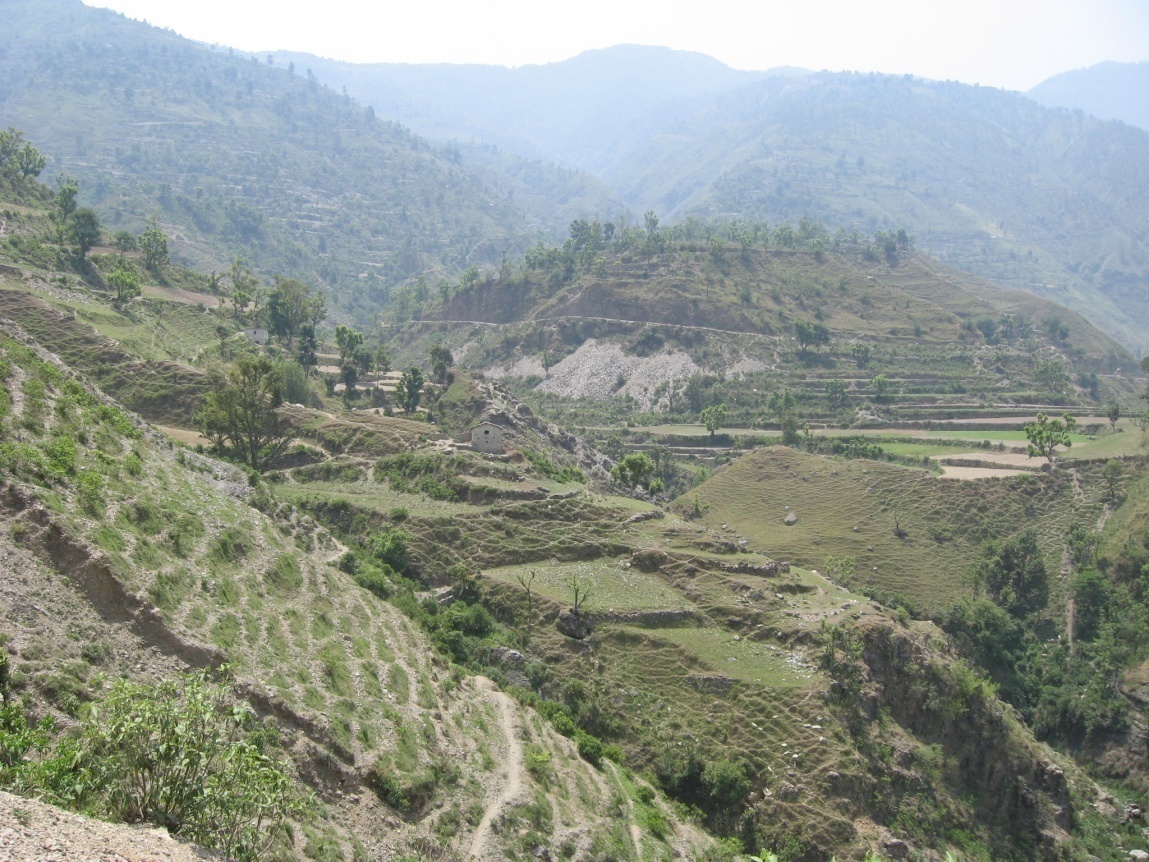 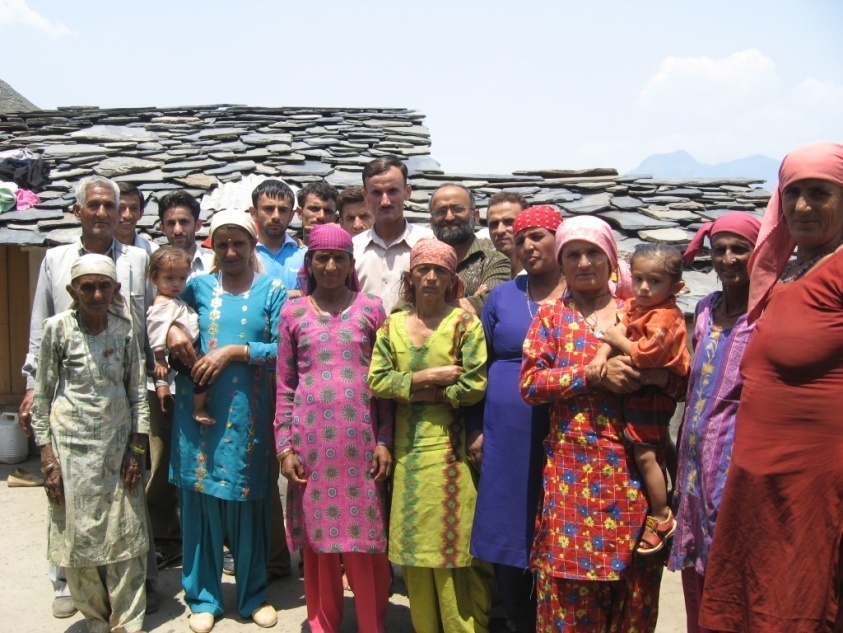 Trenches created under NREGA will arrest soil erosion and retain water: however, should such trenches be cemented?
Drabil village, Drabil panchayat; block Shillai; district Sirmour:

.
Development trajectories: complementary, competing?
Ganog panchayat, block Sangrah, district Sirmour: 
Open cast limestone mining, besides wreaking havoc on crops, water bodies and forests, has also aggravated alcoholism and violence. 
Gully plugs and tanks under the NREGA proceeds alongside.
One India, One NREGA?
Developmental needs across the country are not uniform. In Himachal Pradesh, ownership of land is high and livelihood strategies are a combination of rain fed agriculture, livestock and seasonal migration. 

Women, increasingly responsible for agriculture, are squarely facing the brunt of ecological degradation. 

In Himachal Pradesh, it is asset creation and the eco-restorative essence of the NREGA  (rather than wage employment) that resonates loudest.
In Kando (Kando Bhatnol panchayat, block Shillai, district Sirmour), women queue up beside the solitary functioning tubewell (below). Other taps and streams in the village had run dry. It was June but the monsoons were late. Women spent an average of seven hours every day foraging for fuel wood and fodder in the sere brown hills.